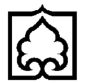 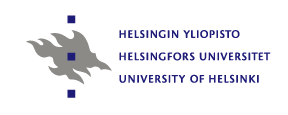 سخنرانی بین‏المللی
Stratigraphy and ages of the classic Neogene mammal 
fossil localities from Baode County, China
  چینه شناسی و سن نواحی حاوی فسیل پستانداران نئوژن در بائوده چین
Dr Anu Kaakinen
Department of Earth Sciences and Geography, University of Helsinki, Finland
تاریخ سخنرانی: شنبه مورخ  94/3/16  ساعت 10-12
مکان: سالن سمینار دانشکده علوم، دانشگاه زنجان
برگزارکننده: گروه زمین شناسی و اداره همکاریهای علمی بین المللی
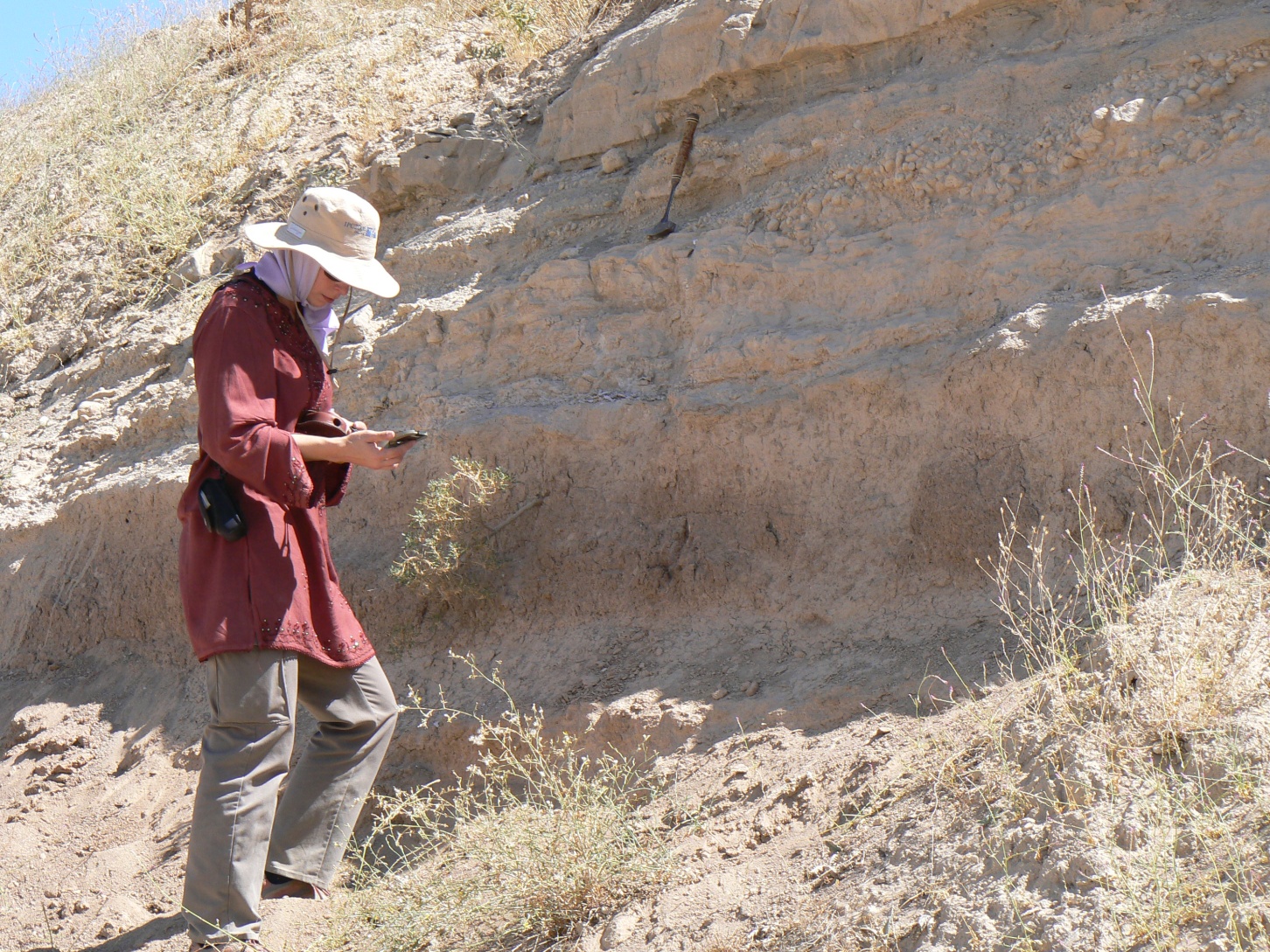 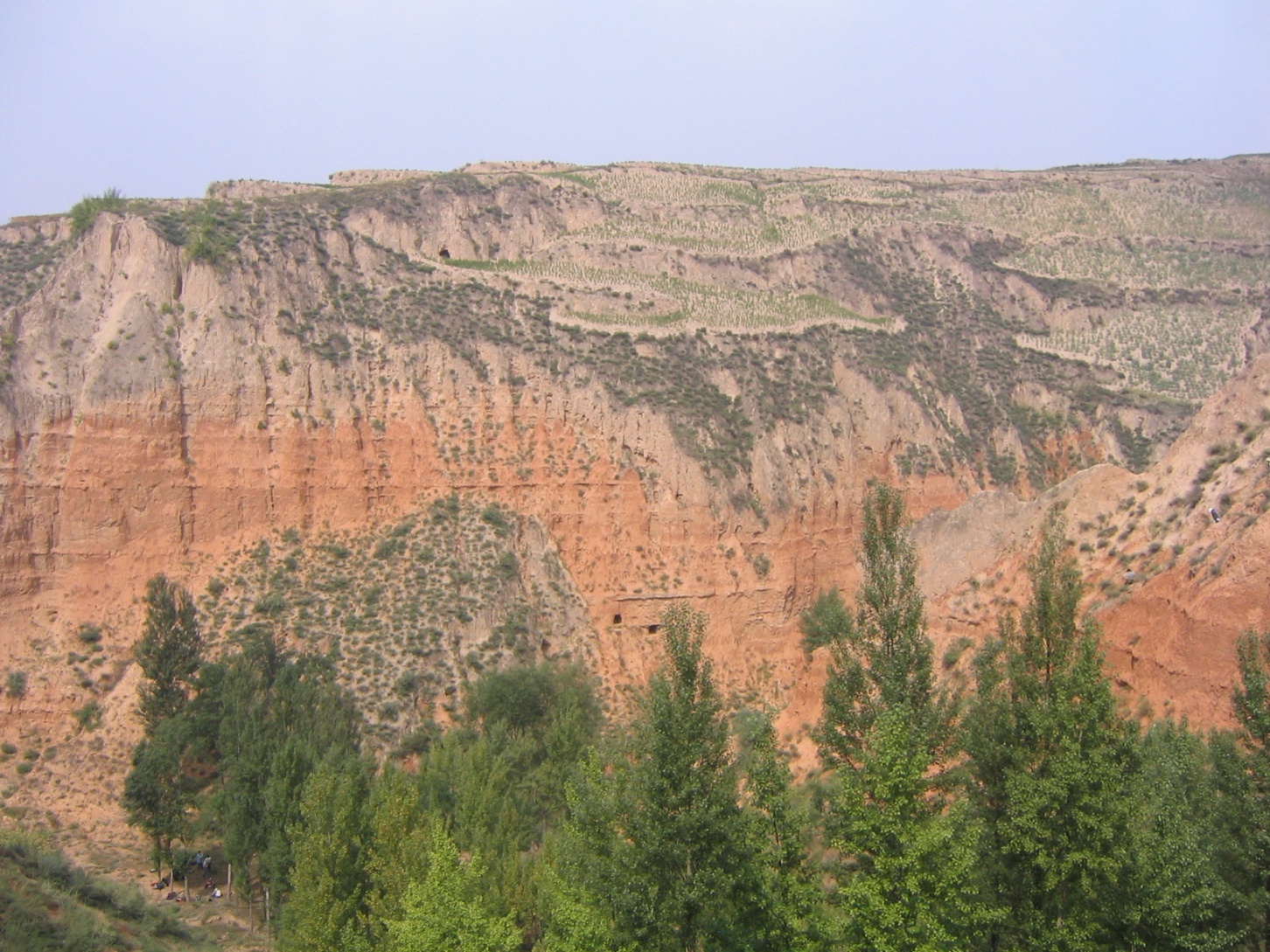